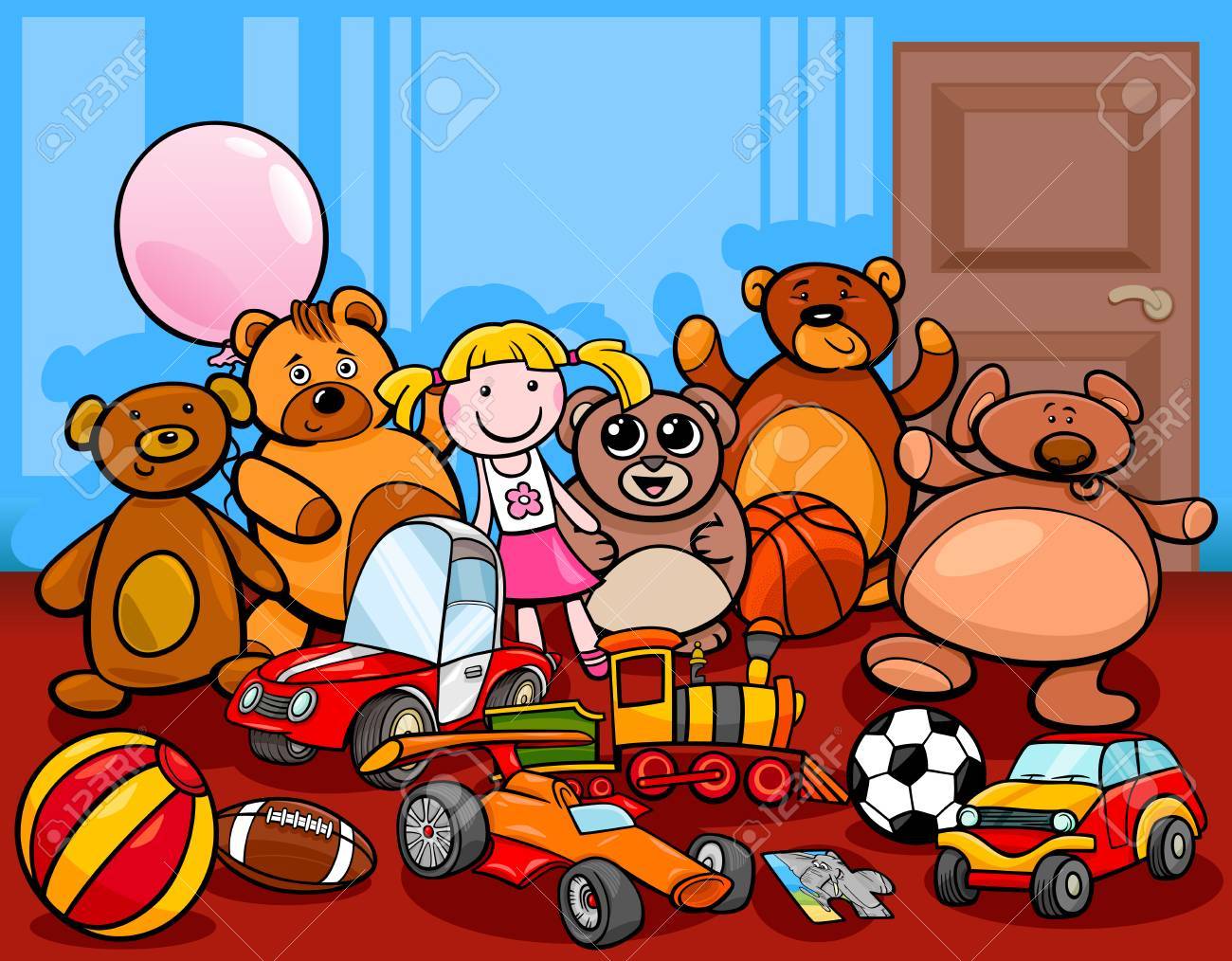 Berenice del Carmen Ruiz Ramos
LA JUGUETERÍA
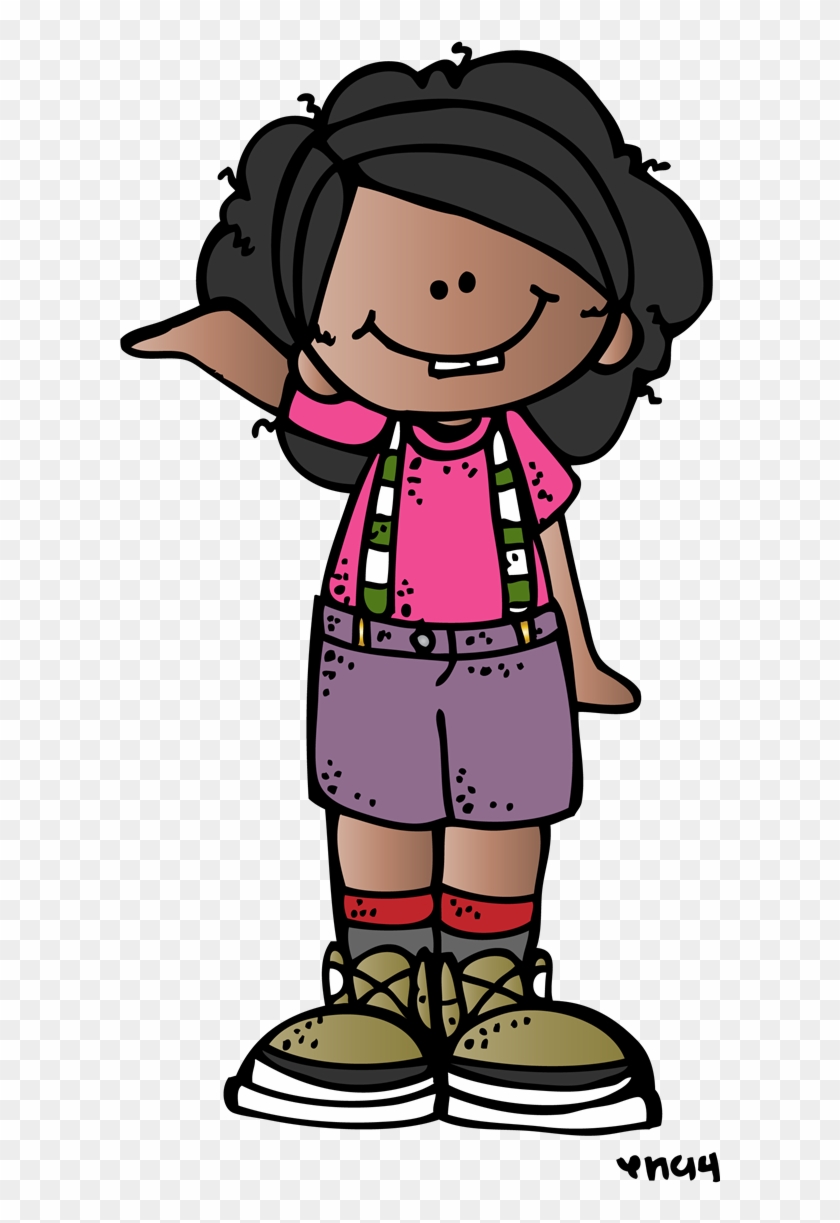 Propósito de la Jornada de Práctica:
Desarrollar y poner en práctica habilidades y competencias al  reunir información mediante distintas actividades  para elaboración de un diagnóstico grupal
Propósito situación:
Rescatar saberes previos de los alumnos de tercer año mediante la situación de la juguetería, enfocándose en buena convivencia y valores, recopilando evidencias y conocimientos sobre conteo, exploración, lenguaje y área socioemocional.
Fecha:
25-29 mayo.
ESCUELA NORMAL DE EDUCACIÓN PREESCOLAR DEL 
ESTADO DE COAHUILA DE ZARAGOZA





Nombre del Alumno Practicante: Berenice del Carmen Ruiz Ramos
Grado: 3° Sección: B Número de Lista: 16
Institución de Práctica: Guadalupe González Ortiz
Clave: 05EJN0097C Zona Escolar: 103 Grado en el que realiza su práctica: 3° “C”
Nombre del Educador(a) Titular: Norma Rosales Hernández
Total de niños: 32 Niños:14 Niñas: 18
Periodo de Práctica: 25 de mayo 2020
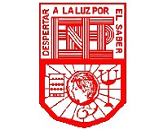 Aprendizajes esperados
Cuidado de la salud
Fecha: 25-29 Mayo
CRONOGRAMA SEMANAL (24-28 febrero)
Educación socioemocional
Pensamiento Matemático
Lenguaje y Comunicación
Exploración
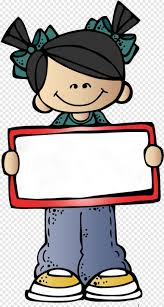 Juguetería
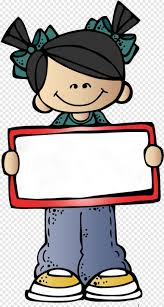 Juguetería
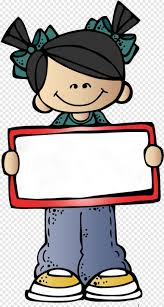 Juguetería
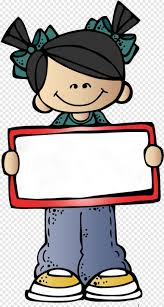 Juguetería
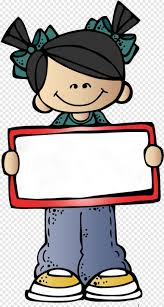 Juguetería